Fiscal Data Modeling of Proposed Rates 101
November 10, 2022
Agenda
1
Rates Under CalAIM Behavioral Health Payment Reform
2
[Speaker Notes: Justice involved]
Overview of Outpatient Services Rates
3
Overview of Outpatient Services Rates
4
Fiscal Data Modeling Tool
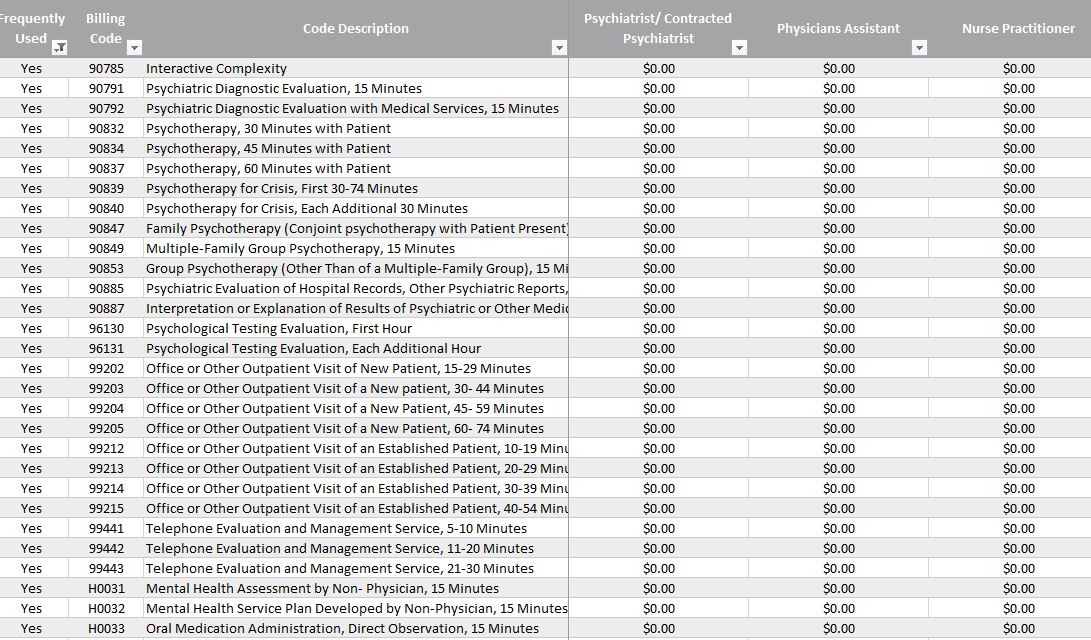 5
Next Steps
6
Questions & Answers
Please type your questions in the chat
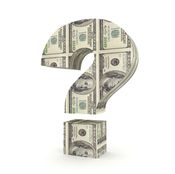 7
Thank You
8